Nasıl Söylenir?
Kabul mektupları/Acceptances
Aklımızda ‘Hayır’ demenin yüzlerce yolu vardır, ancak evet demenin tekbir yolu vardır o da kalpten.
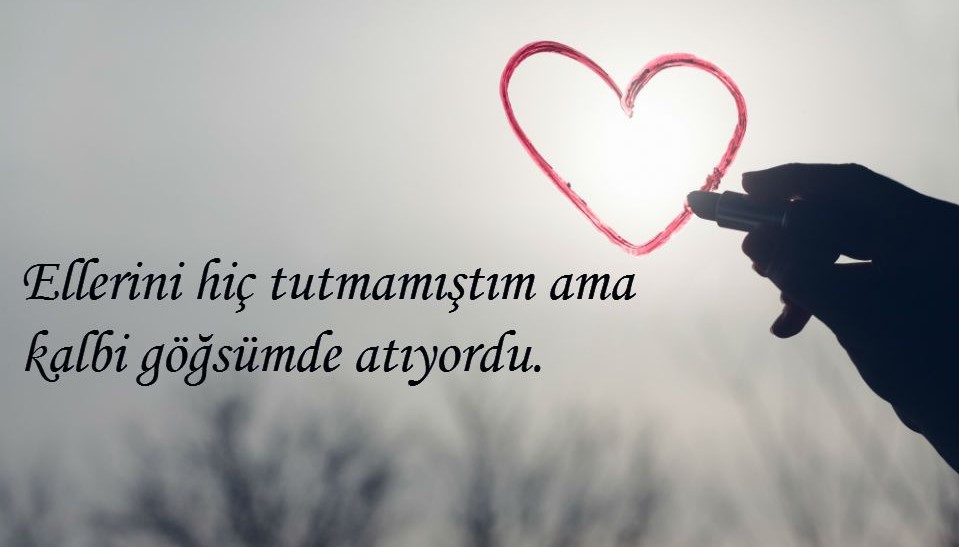 Neler için kabul mektubu yazılır?
Başvuru istekleri: 
Okul/ Kulüp/organizasyon/bayilik vb.
Ticari başvurular
Davetler
İş başvuruları
Üyelik başvuruları
Teklifler
Talepler/katkı-İyilik/yardım
Konuşma davetleri/konferans/workshop/evlenme törenlerinde konuşma
Nasıl söylenir?
Hangi davete ilişkin kabul istiyorsanız buraya kabul edilmenizden memnuniyet duyacağınızı ifade edin.
Ayrıntıları yazın; toplantı saati, zamanı, ödeme miktarı ya da katkısı
Neler bekliyorsunuz; hangi görevleri üstleneceksiniz.
Nasıl söylenir?
Özel istekler; vergi indirimi/fatura
Özel yönlendirmeler; tekerlekli sandalye ya da rampa isteği gibi.
Gelmenizden ya da kabul edilmenizden memnuniyet duyacağınız ifadeler.
Ne tür beceriler istiyorsunuz?
Karşılıklı istekler/davetler?
Neler söylenmez
Gereksiz büyütmelerden kaçının; şu anda çok meşgulüm ama sizi kabul ediyorum/destekliyorum…..
  Aslında iki kişi/aktivitem daha var ama onları durdurmaya çalışacağım…
Eğer kabul konusunda çekinceler var ise ‘deneyeceğim’ şimdilik evet diyelim ama kesin kararı size bildireceğim’ gibi ifadelerden kaçınmak gerekecektir.
İpuçları
Mektubu en kısa zamanda gönderin, eğer geç kalırsanız özür dileyin ama üzerinde durmayın.
İstekli/kararlı olun.
Özet yazın.
Not cümleniz ‘eğer cevabınız evet olursa benim için çok iyi olacaktır’ olabilir.
Başkalarına da bilgi göndermek istiyorsanız onları da listenize ekleyin.
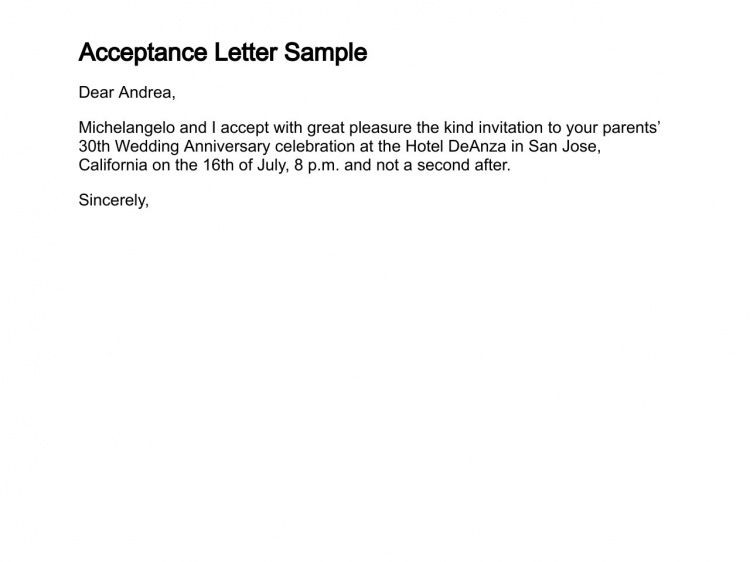 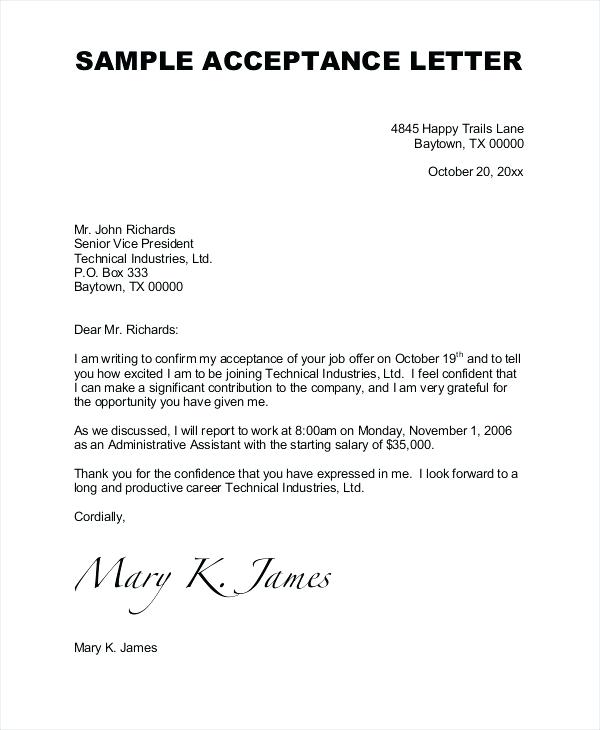 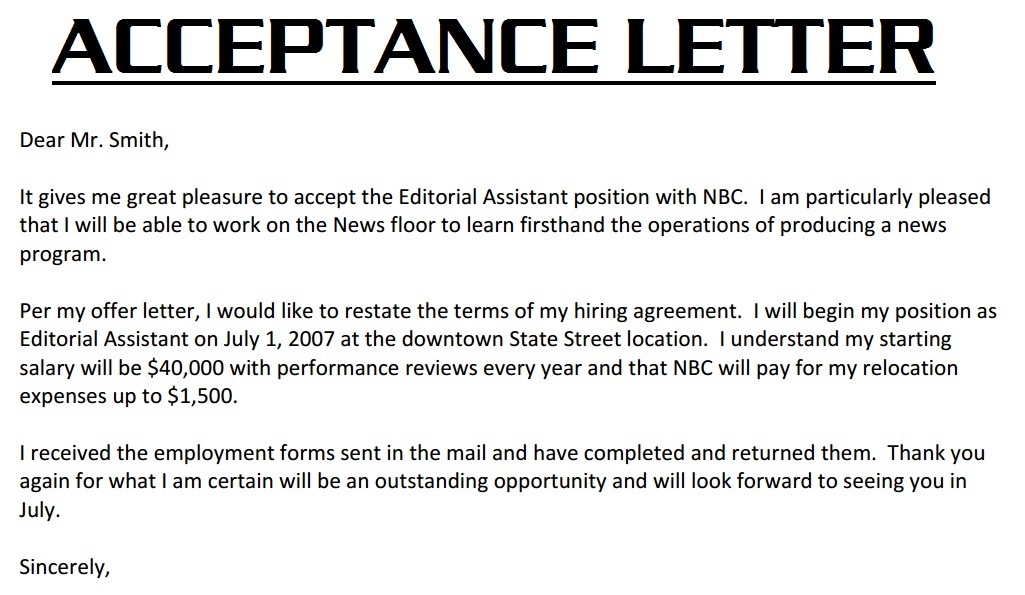 Air BNB
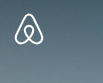 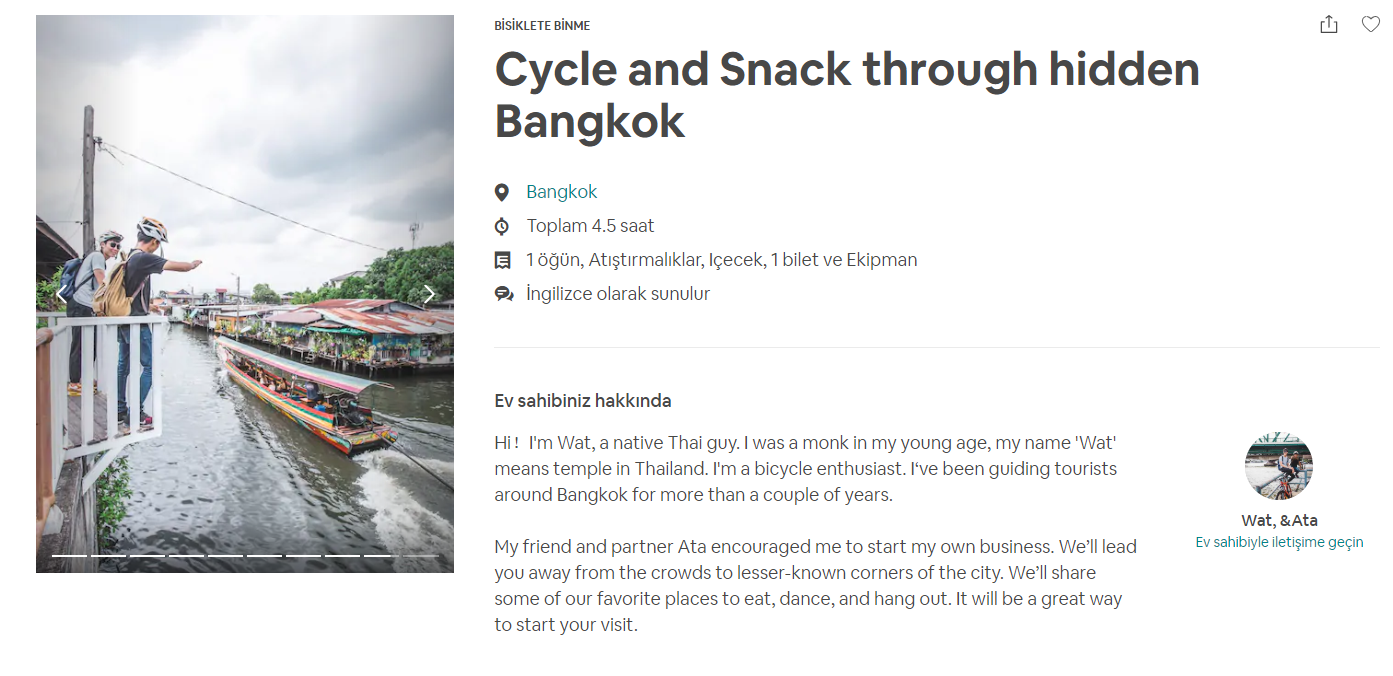 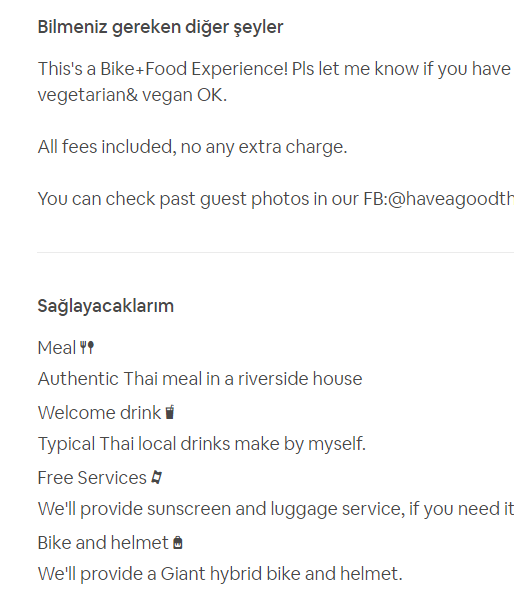 Snacks and drinks 
We'll provide 3~4 local Thai snacks, two bottle of water, and one drink on the road.
Getirilecekler
Comfortable shoes, and we'll visit temple: T-shirts must cover your shoulders and shorts must cover your knees.
Don‘t eat much before biking, as we'll have a lot of yummies on the road.